Linking Mandarin and SDGs
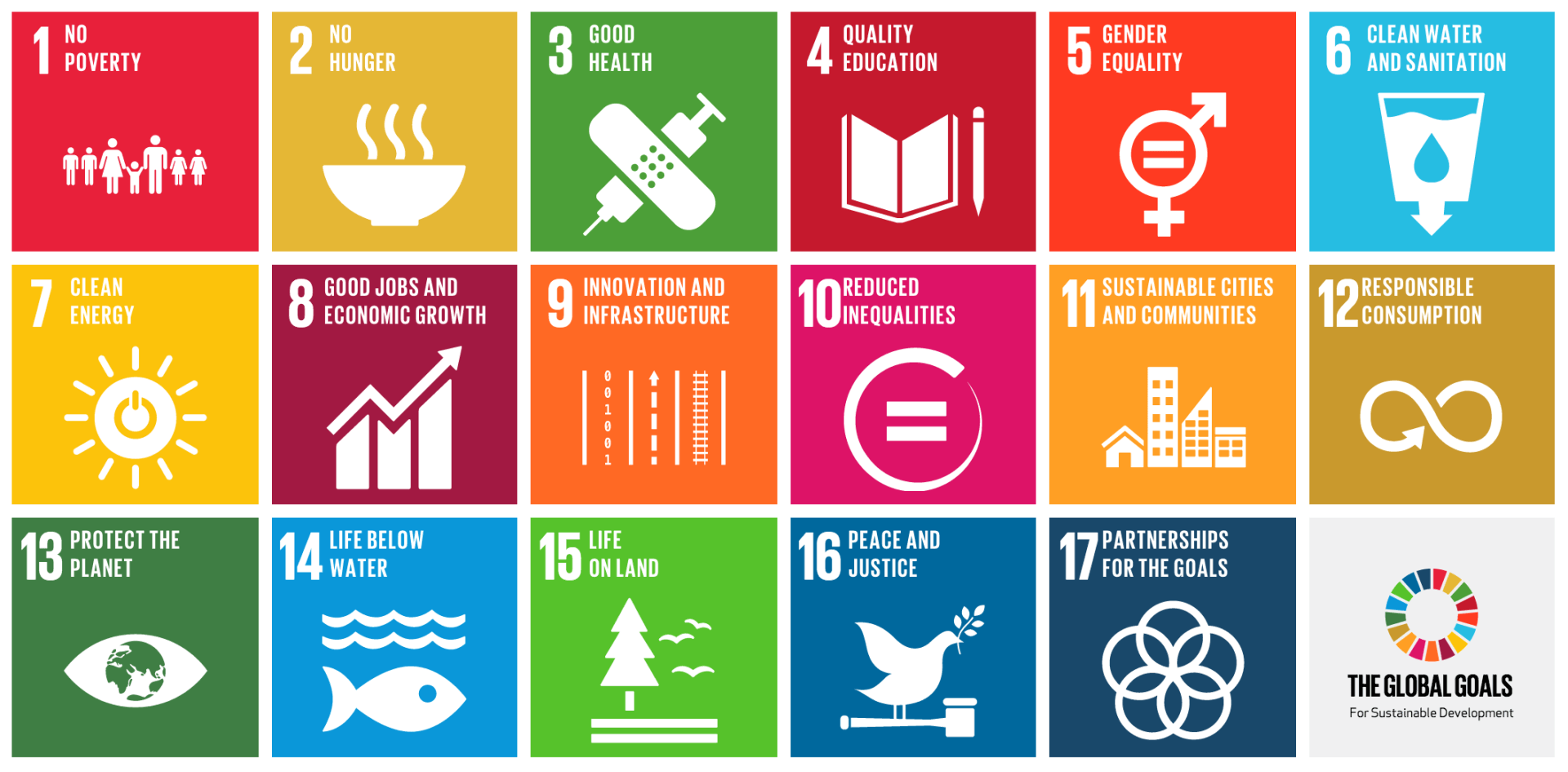 Planning: 
You can plan around the goals. Use your school context
and priorities to select the goals most relevant to you at
the present time.

Print of a table of the goals. Cut each goal into 17
separate squares. 

Choose your top three. Note them.

Order the rest in terms of priority.
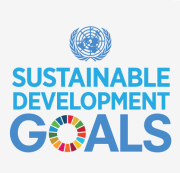 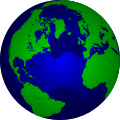 Example:
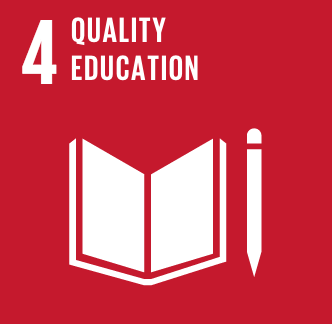 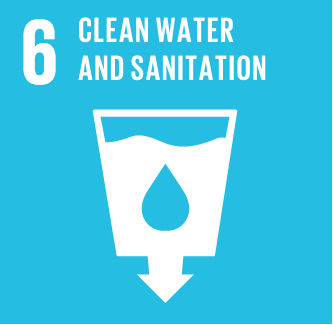 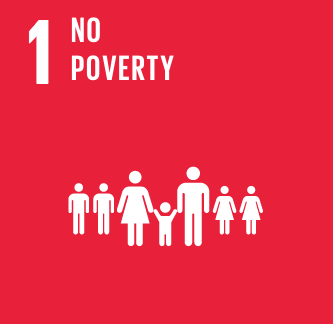 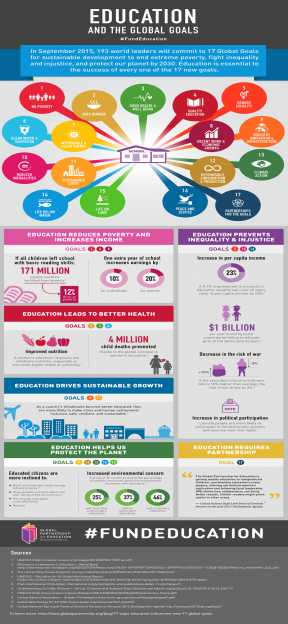 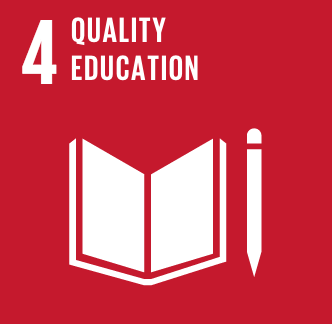 Plan around the goal:
Quality Education:
Find out about school in China -  research
Compare with Scotland - Discuss
Basic vocabulary to do with school – identify vocabulary
Find out about children who can’t go to school - research
Look at statistics - Look at daily routine - Discuss/display
How do children get to school in China? – research
Meal times and recreation
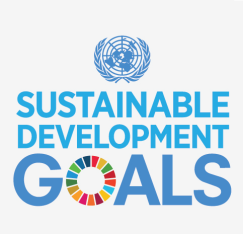 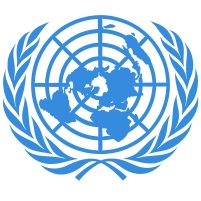 Language opportunities:
Numbers in Mandarin for each goal – match them up 
Find out the Mandarin equivalent for some of the goals
School and school subjects – you tube clips
Daily routine and time – role play
Hobbies/sport opportunities/interest –survey
Transport – create memory hooks/design models
Asking questions – basic introductions – role play
Learning the different countries in Mandarin - characters
Extend into meals, food, meals in Scotland and China
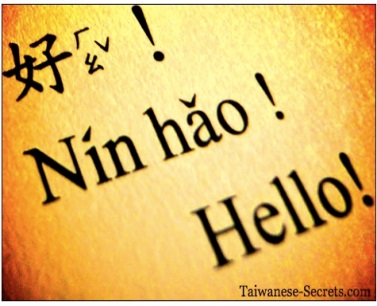 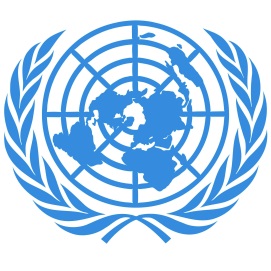 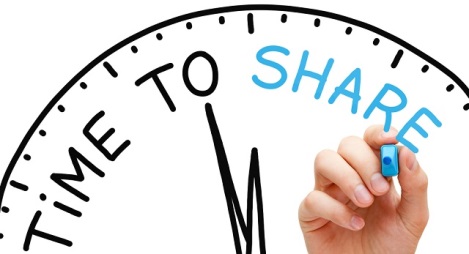 Sharing the learning
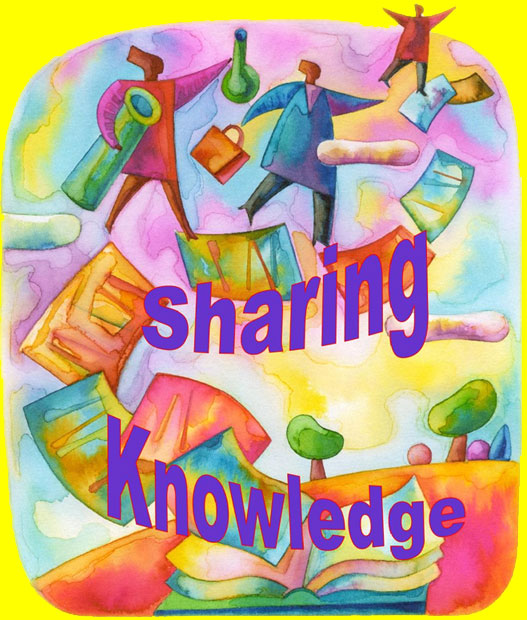 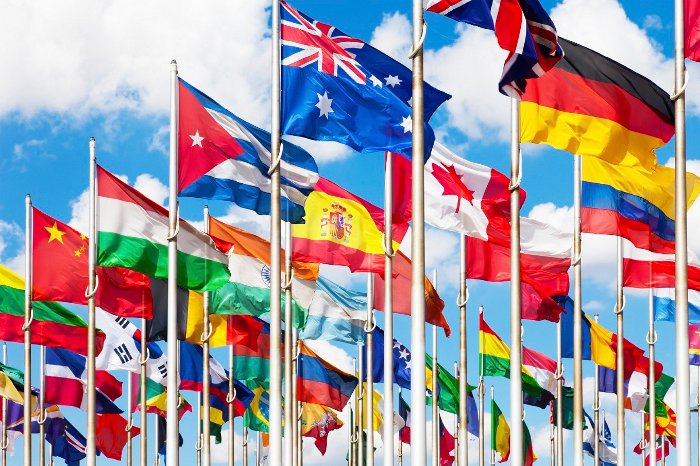 Show case
Displays
Film clips
Country profiles
Learning Passports
Class blogs
Raising money/ shoe box appeals/Christmas appeals
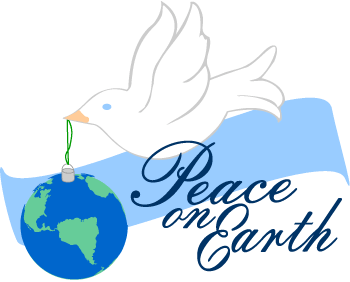 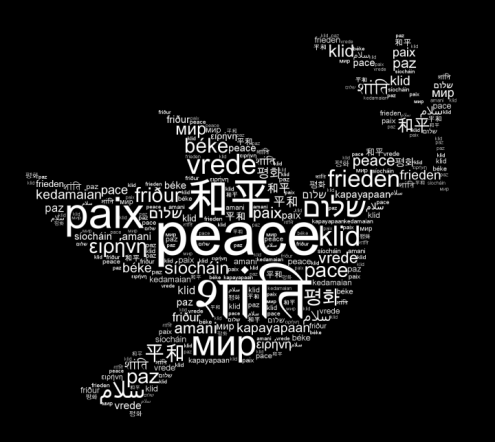 Peace and Justice:
Create a Chinese wishing tree
Wishes from the class for a better world
Display and discuss class wishes
Basic introductions 
Numbers
Basic characters (tree, forest, wood, rest, follow)
Basic questions
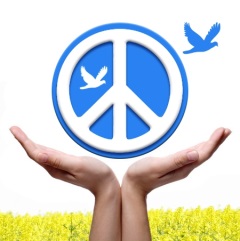 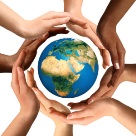 Protect the Planet, Life below Water, Life on Land
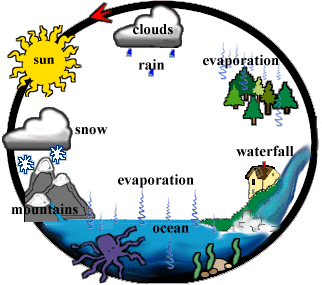 Plan around the goals:
Weather and climate 
Animals
Endangered species (Panda resources)
Life in another country
Environments – park, garden, woods, oceans, deserts,
Forests
Items of rubbish
Helpful Links for Ideas
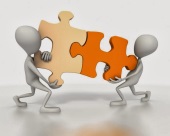 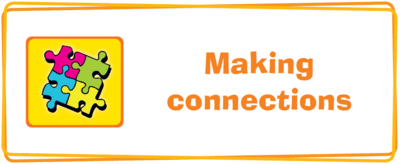 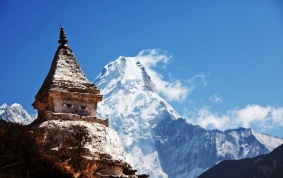 https://www.youtube.com/watch?v=1gmLGCQUbzM

http://www.channel4.com/programmes/china-between-clouds-and-dreams/episode-guide/

https://www.youtube.com/watch?v=INu1Z5xHeWQ

https://schoolsonline.britishcouncil.org/about-programmes/connecting-classrooms
http://learningforsustainabilityscotland.org/

https://www.youtube.com/watch?v=F3s8Xrl2Ffw
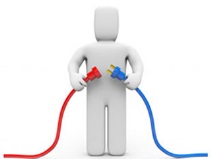 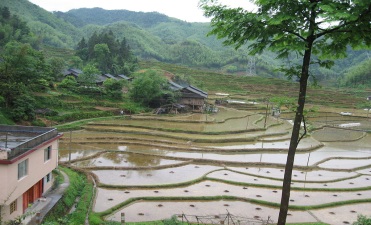 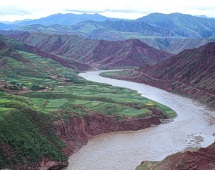 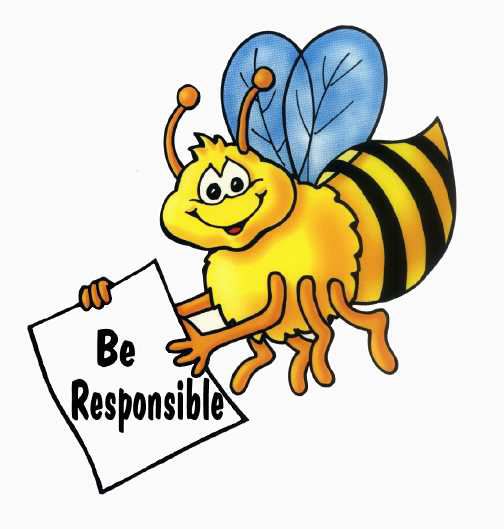 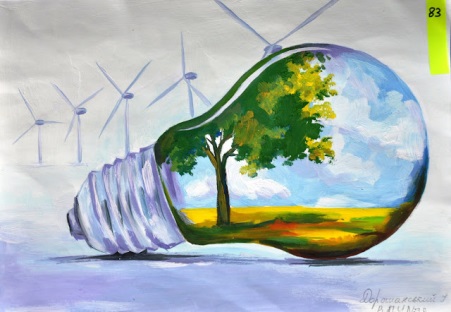 Responsible Consumption
https://www.youtube.com/watch?v=73sGgmZoMBQ
https://www.youtube.com/watch?v=bn8R_XqjjI0
https://www.youtube.com/watch?v=TjnNOCbuoCA
https://www.youtube.com/watch?v=zCfazf2gVuo
https://www.youtube.com/watch?v=rl0YiZjTqpw
https://www.youtube.com/watch?v=FAnDlYRycqs
Act locally, think globally
Consider in a global context: (Basic Characters)
Mountain
Ice berg (ice-mountain)
Volcano (fire mountain)
Rain (umbrella)
Snow (snowman)
Fire 
Water
Science experiment – float and sink
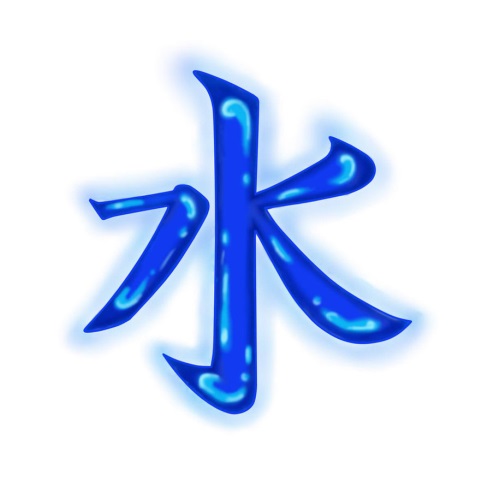 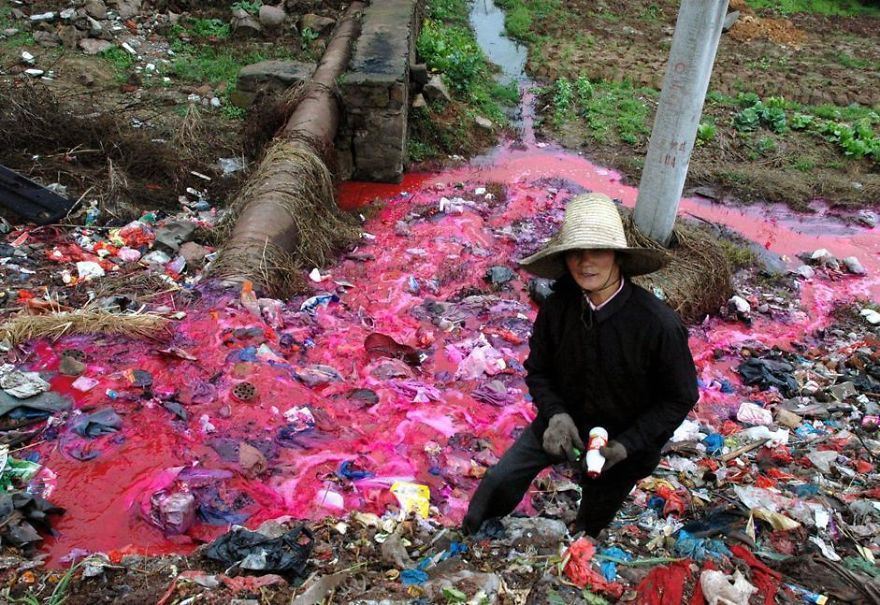 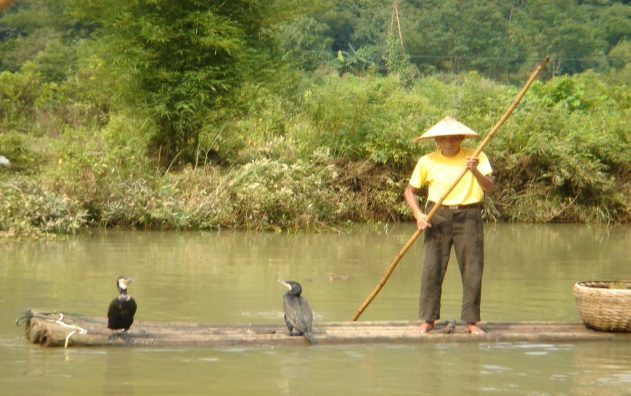 Create characters or a Chinese landmark from your rubbish/bottle tops
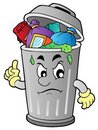 The Great Wall of Rubbish; how much do we throw
away?
Create opera masks from old materials and make a role 
Play in Mandarin
Create a Chinese puppet show from items you would
normally throw away
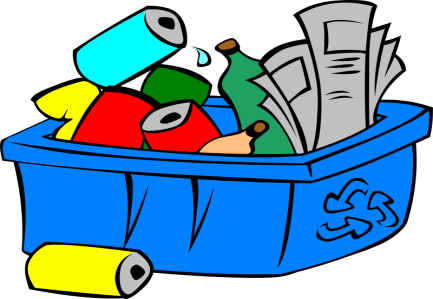 Innovation and Infrastructure:
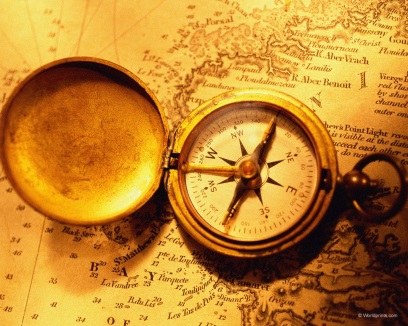 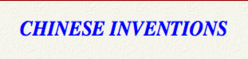 Activities

Colours
North, South, East, West
Counting/numbers
Calligraphy
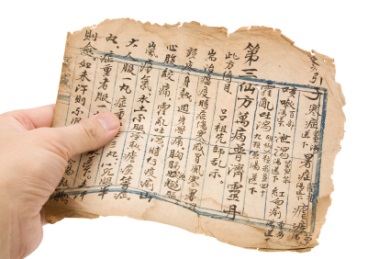 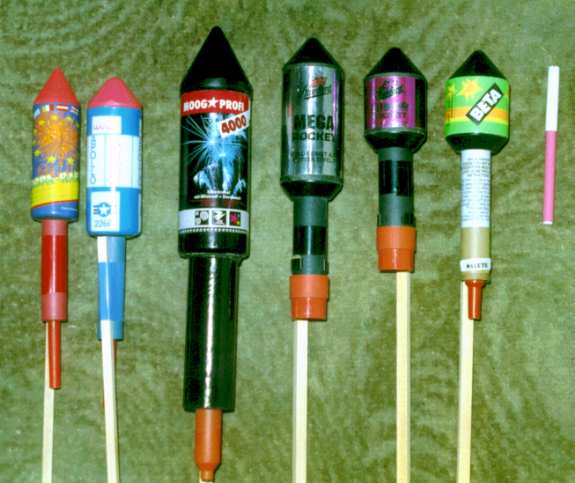 Landmarks and Geography:
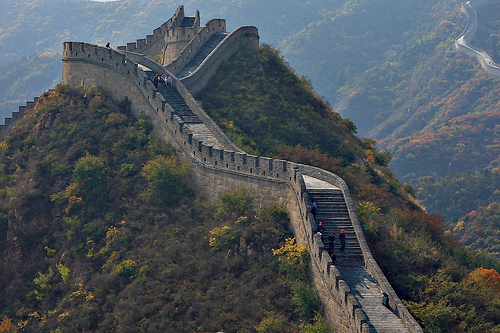 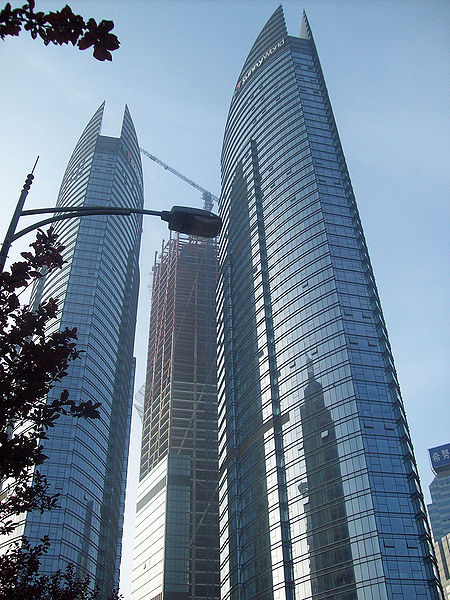 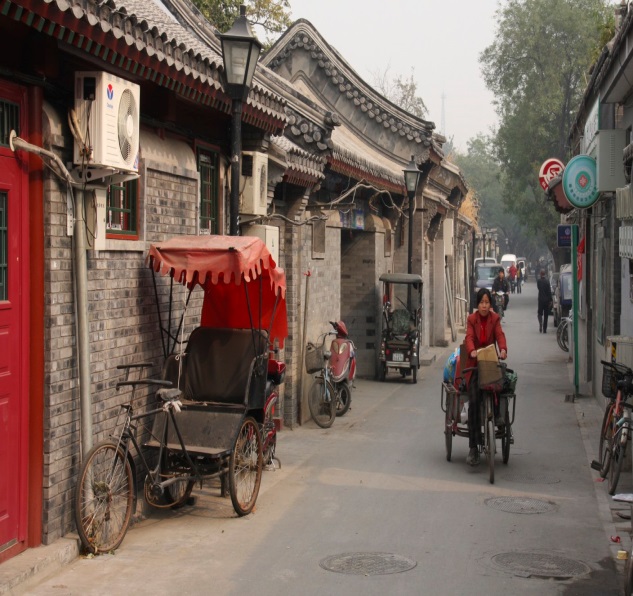 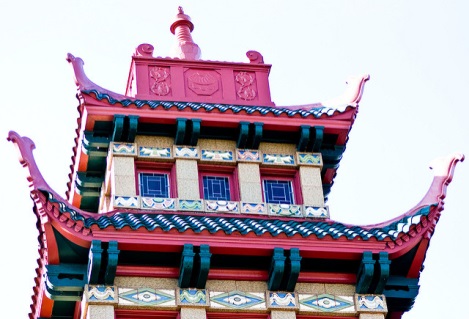 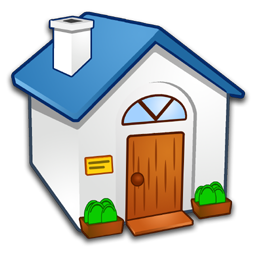 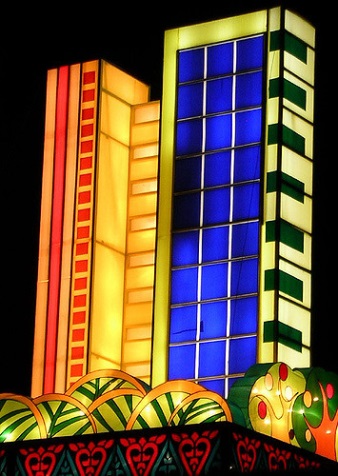 Activities
Geography e-book activities
Talking about where you live
Describing your area
Finding out (questions) about someone else’s area
Comparing with another country
Role play – choose to be a person from another country
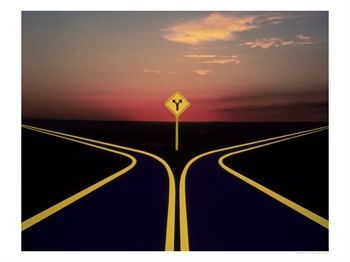 Passport for the Goals and Progression in Mandarin